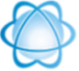 МИНИСТЕРСТВО ОБРАЗОВАНИЯ И НАУКИ РОССИЙСКОЙ ФЕДЕРАЦИИ Федеральное государственное бюджетное образовательное учреждение высшего образования «ТЮМЕНСКИЙ ИНДУСТРИАЛЬНЫЙ УНИВЕРСИТЕТ» Колледж информатики и связи
Проект сценария урока «Основы логики высказываний»
Преподаватель без кв.категории 
Паскал Вероника Юрьевна
pv.college@bk.ru
Цель учебного занятия - получение теоретических знаний и практических навыков построения формул логики высказываний

Задачи: 
Образовательные (дидактические): познакомить с основными понятиями темы: логическое высказывание, логические операции; научить составлять таблицу истинности и применять знания при решении простых устных упражнений.
Развивающие: развить навыки анализа, создать условия для повышения уровня развития логического мышления, а так же внимания и учебной мотивации
Воспитательная: сформировать умение планирования своей деятельности, воспитывать стремление повышения своего интеллекта.
Ход урока
1. Организационный момент.
Приветствие студентов, проверка посещаемости и готовности к работе.
2. Целеполагание, мотивация.
Логика есть анатомия мышления.Джон Локк
Поговорить о том, что такое мышление, в каких формах выражается. Подвести к понятию высказывания.
3. Изучение нового материала.

Познакомить с историей происхождения алгебры логики, рассказать о английском математике Джордже Буле.
Сформировать определения: алгебры логики, логического высказывания, логических связок, булевых величин.
Рассмотреть основные логические операции, записать определения, построить таблицы истинности.
Рассмотреть основные законы логики, поговорить для чего они применяются, как доказать справедливость этих законов.
4. Первичное закрепление.
Решение практических задач.
Построить таблицы истинности для нескольких логических выражений. Исходя из полученных ответов, записать виды логических выражений. 
5. Рефлексия.
Заполнение и анализ таблицы:
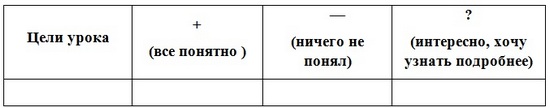 6. Домашнее  задание.
Объясните, почему следующие предложения не являются высказываниями:
Какого цвета этот дом?
Число Х не превосходит единицы.
4Х+3.
Посмотрите в окно.
Пейте дети молоко!
Построить таблицу истинности
F =   ( A  V  B )  &   (¬A  V ¬B )